Anxiety Disorders in the Elderly
Erin Ranum, MD
Department of Psychiatry, Geriatric Division
Objectives
-Reflect on the challenges of treating anxiety 
-Review clinical presentation of elderly patient with anxiety
-Review the treatment of anxiety
2 Minute Reflection
How the patient feels:
How the provider feels:
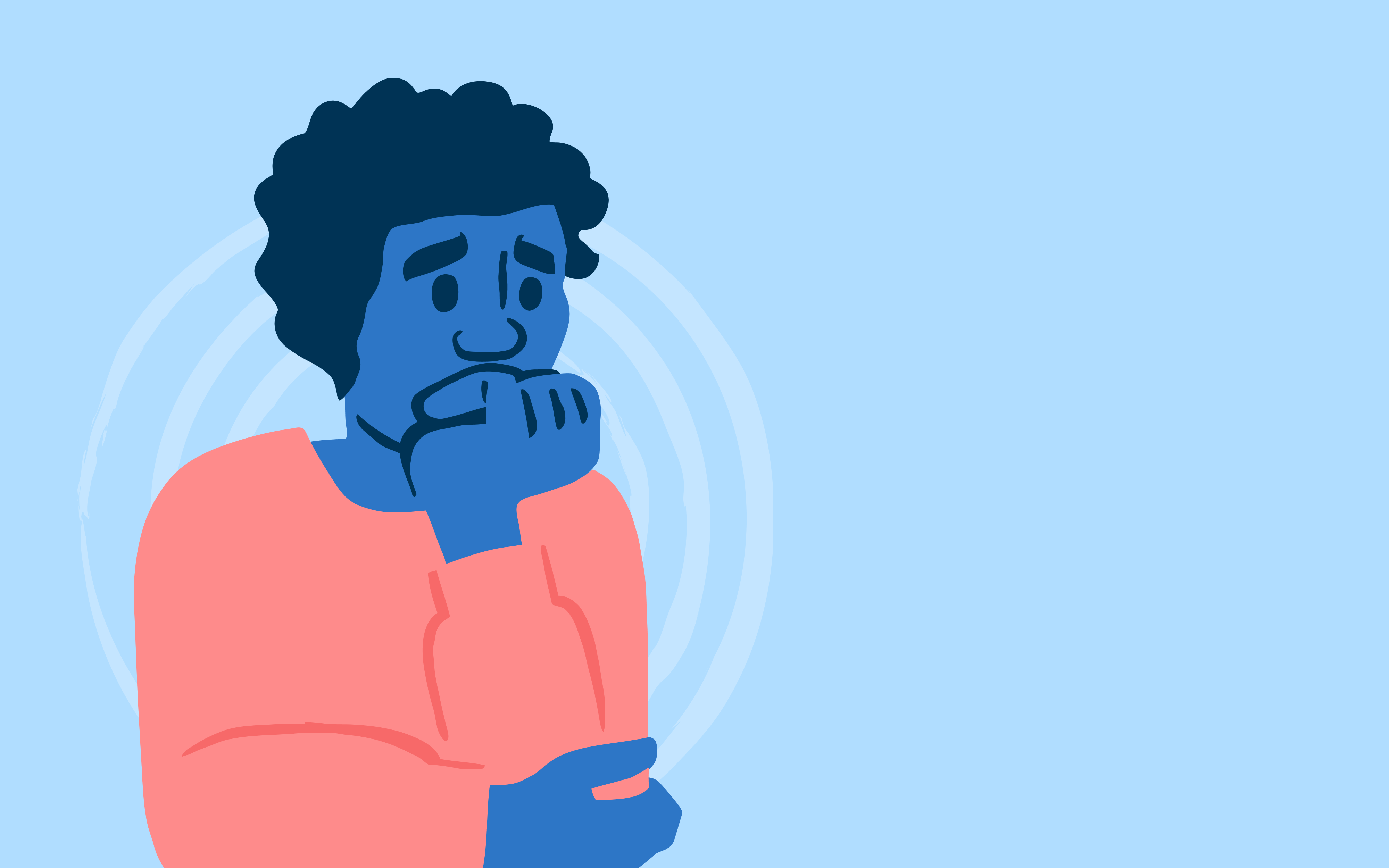 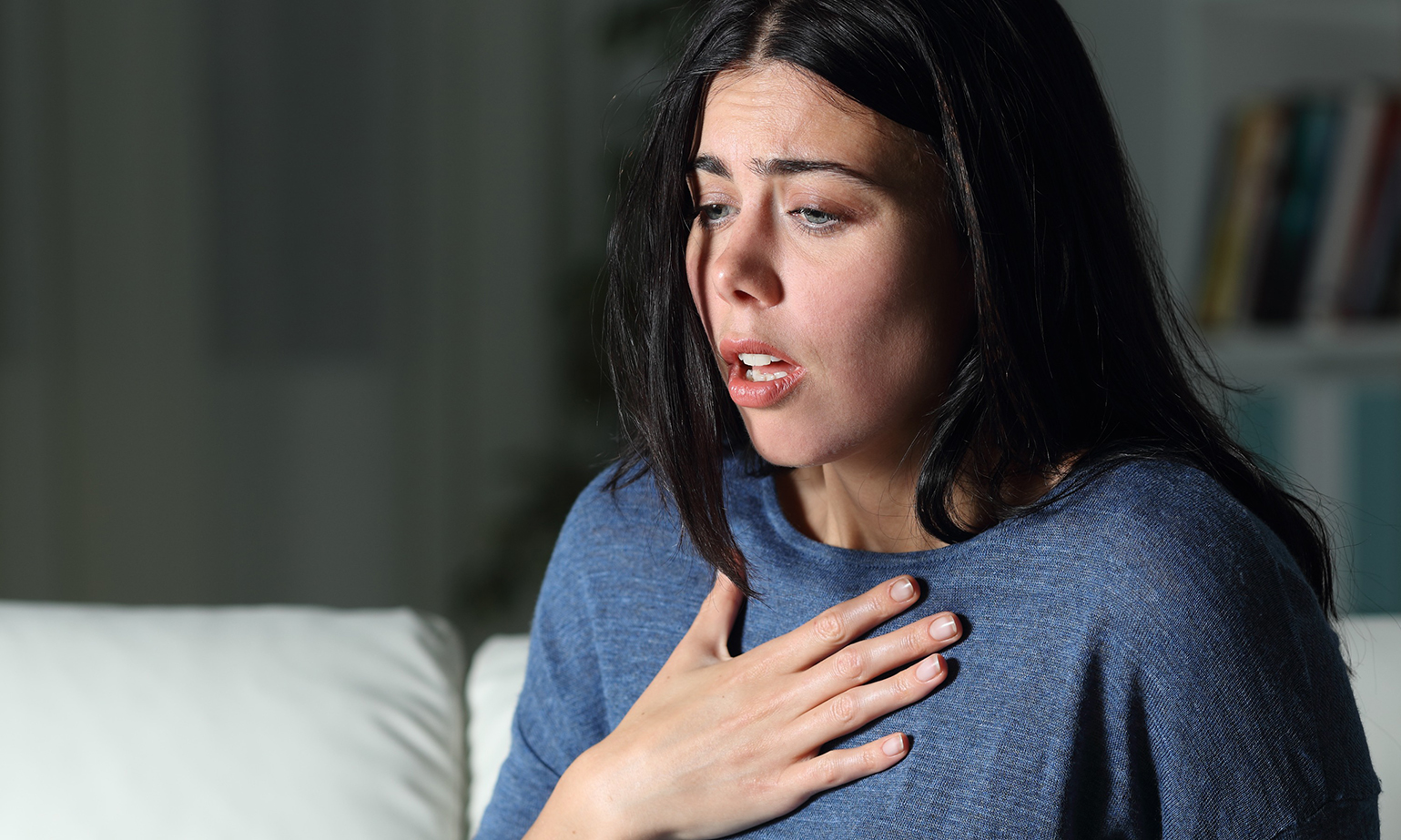 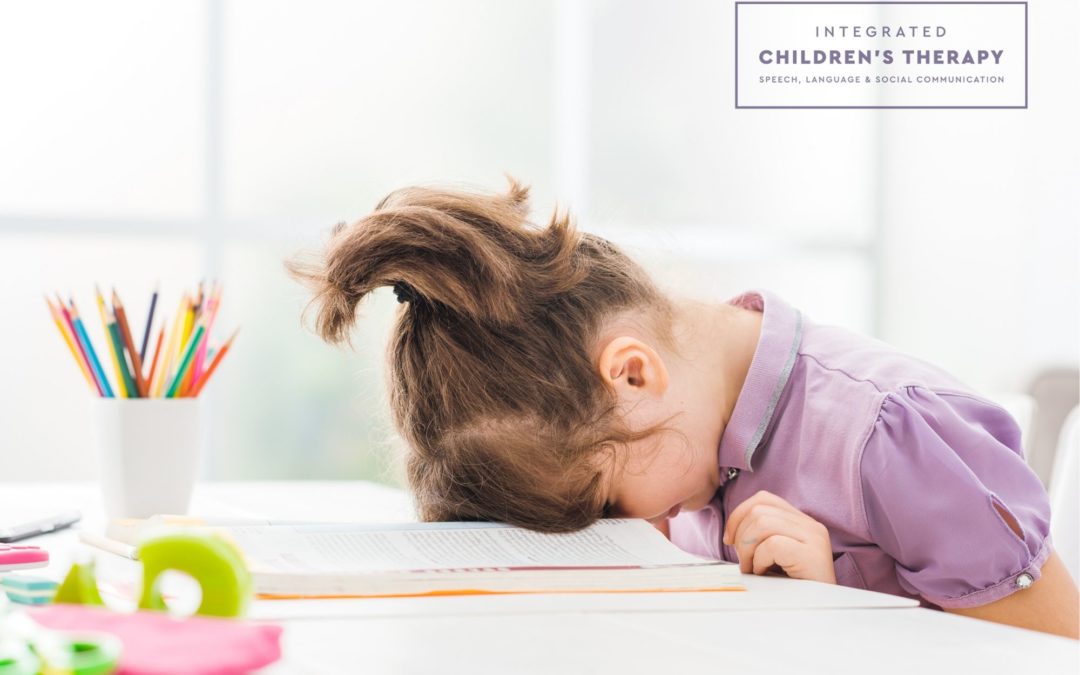 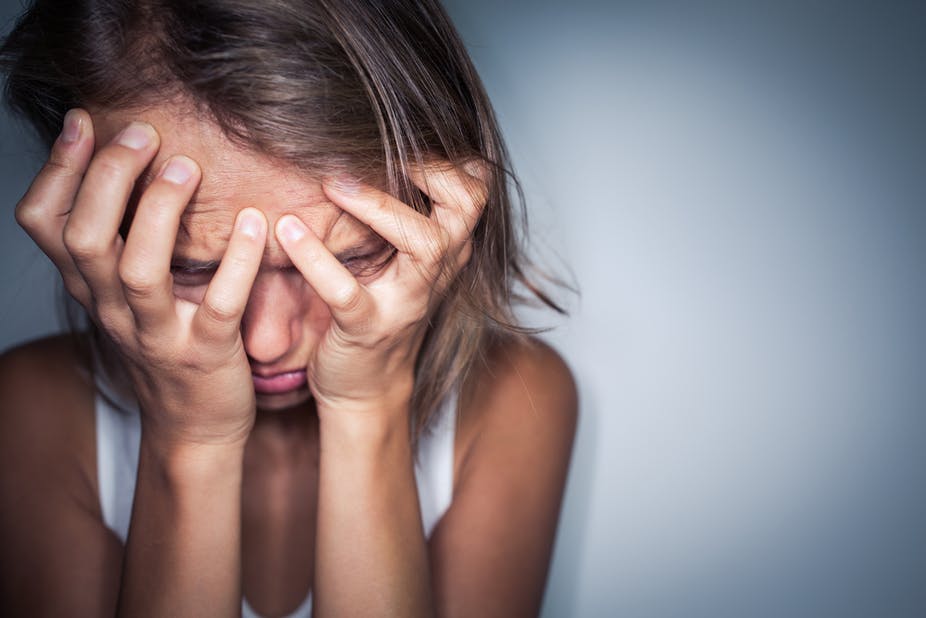 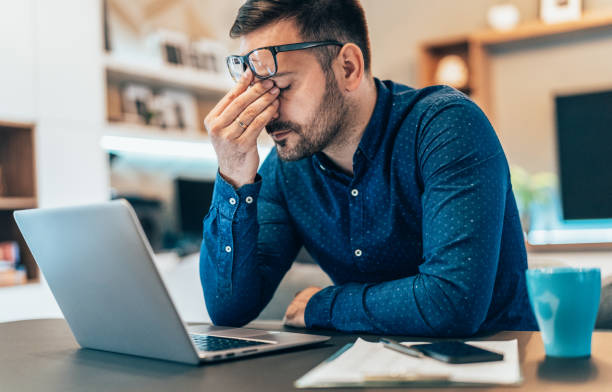 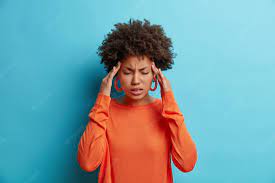 Images borrowed from: https://www.helpguide.org/articles/anxiety/anxiety-disorders-and-anxiety-attacks.htm, https://uniquemindcare.com/anxiety-disorders/, https://theconversation.com/surprising-ways-to-beat-anxiety-and-become-mentally-strong-according-to-science-77978, https://integratedchildrens.com/why-frustration-within-reason-is-good-for-your-child/, https://www.istockphoto.com/photos/frustration, https://www.freepik.com/free-photos-vectors/frustrated
2 Minute Reflection
How the provider feels:
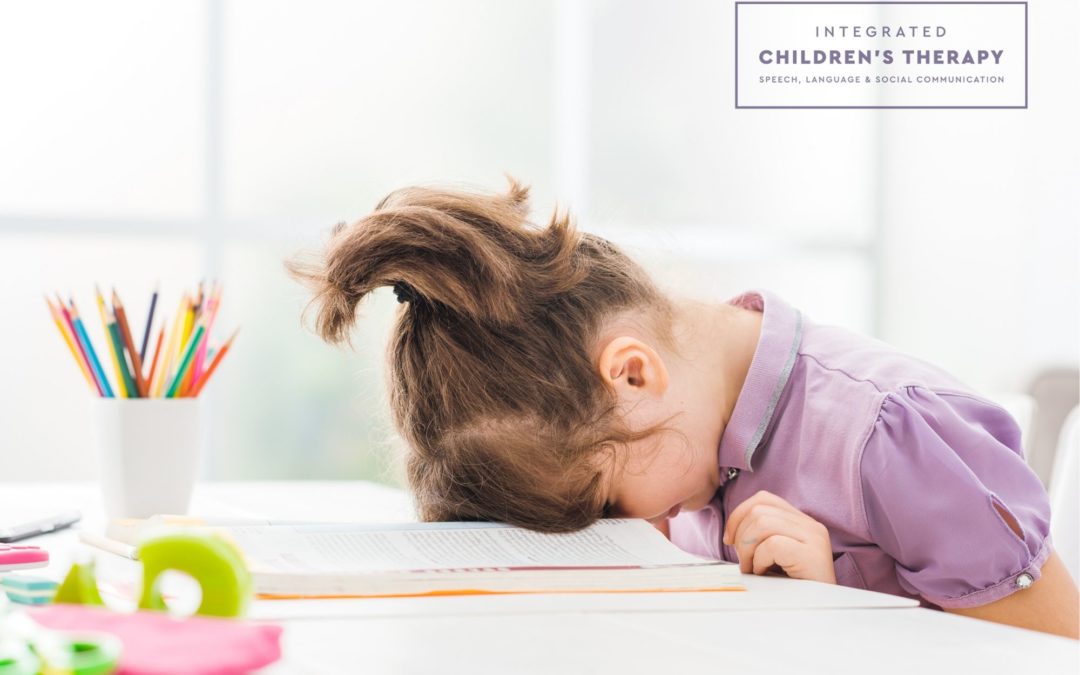 -Burn out
-Compassion fatigue
-Impaired provider/patient     	relationship
-Worsened patient 	experience
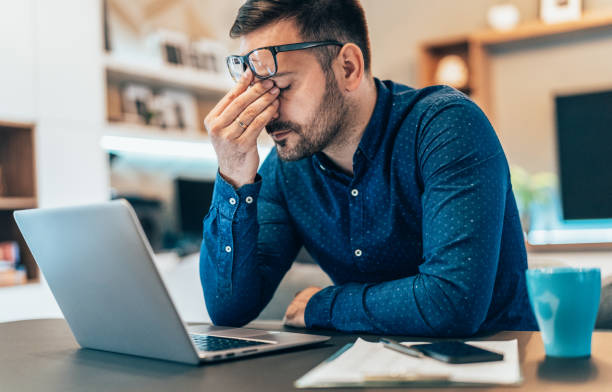 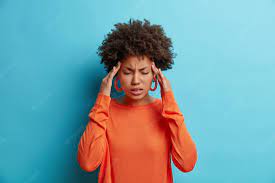 2 Minute Reflection
How do we get this person:
To step into the shoes of this person:
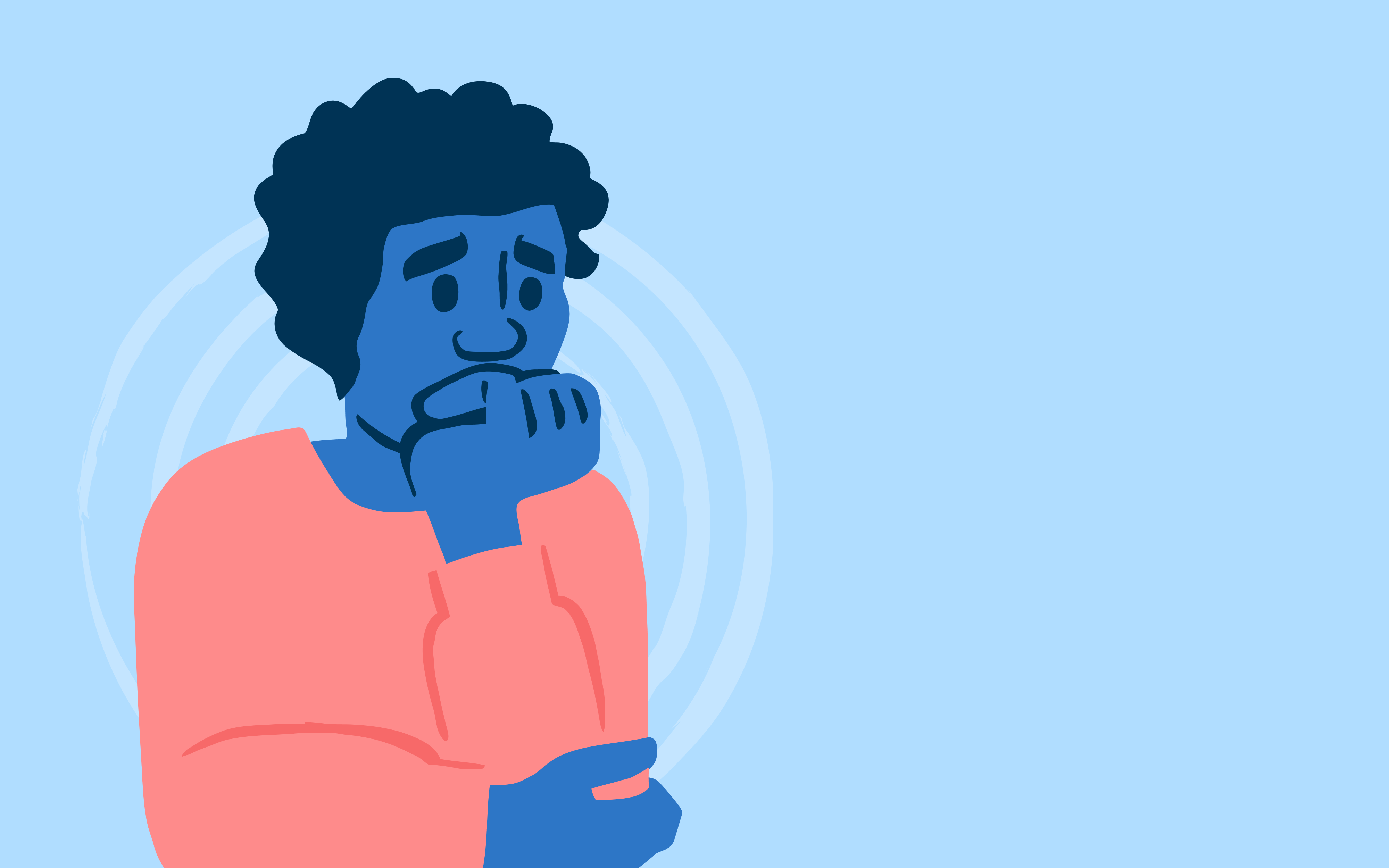 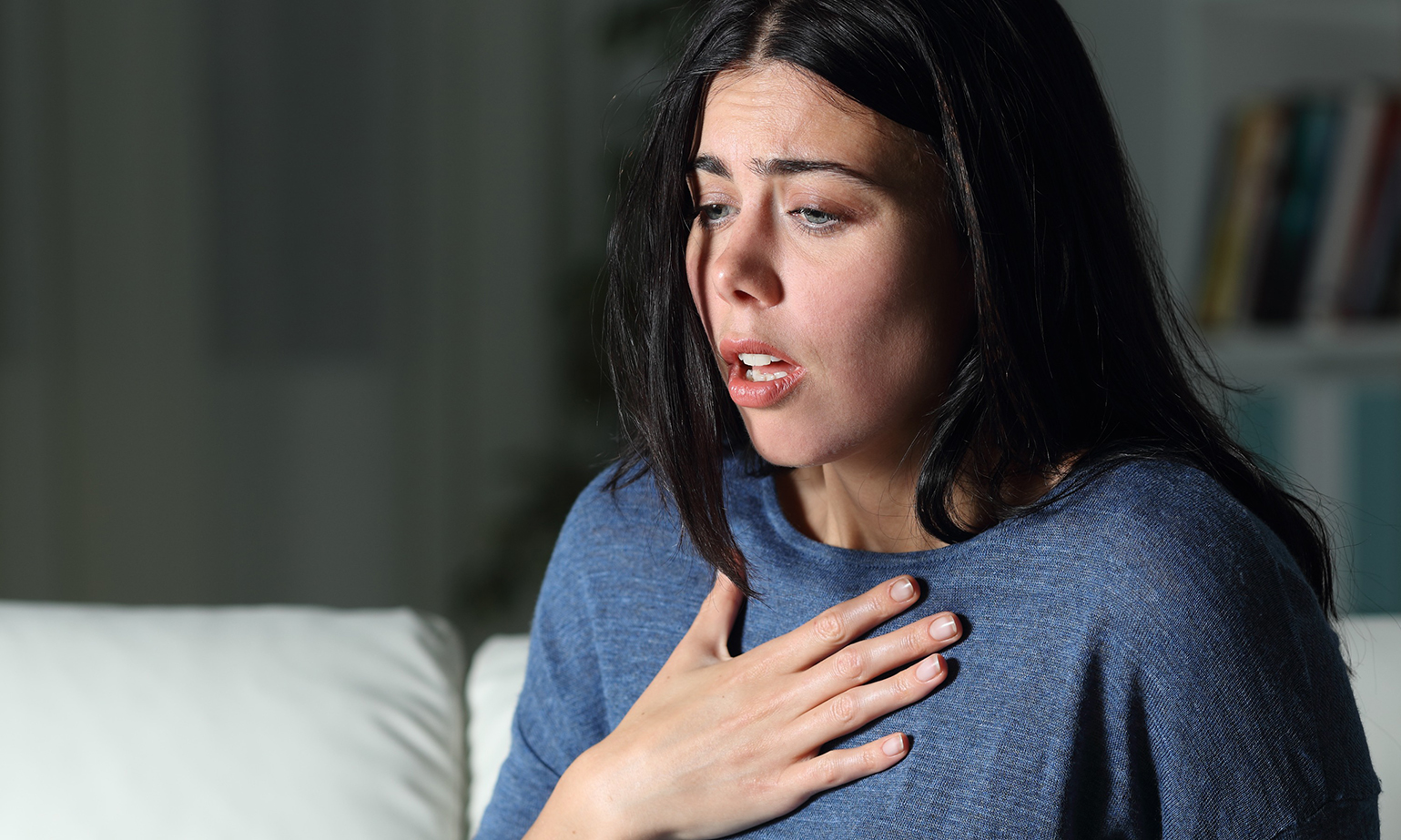 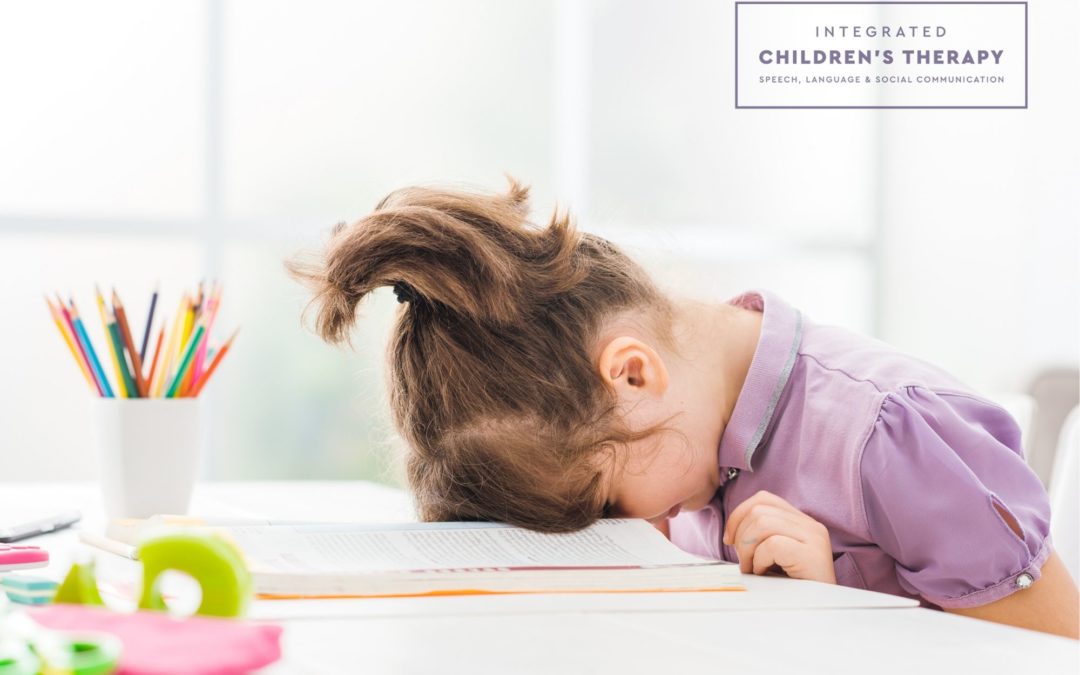 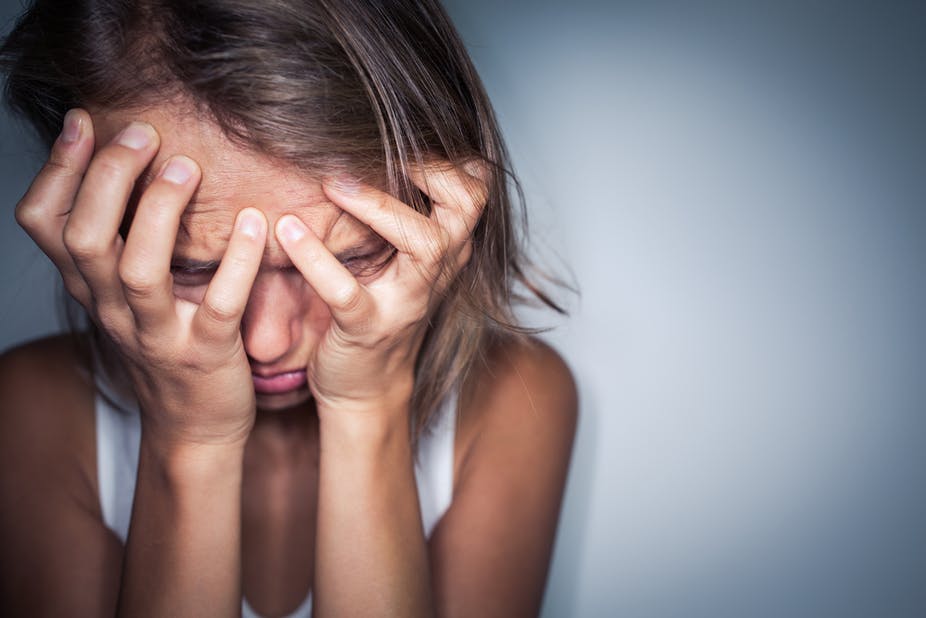 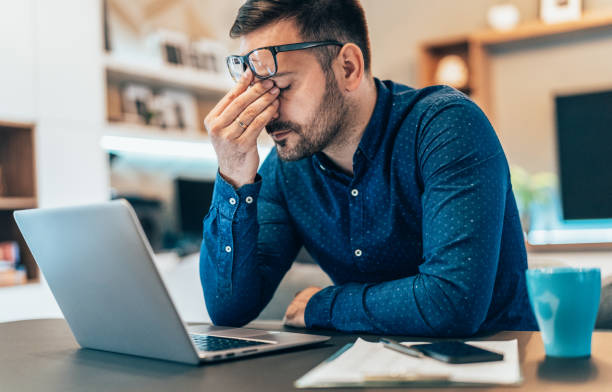 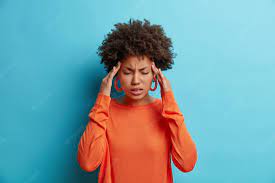 2 Minute Reflection
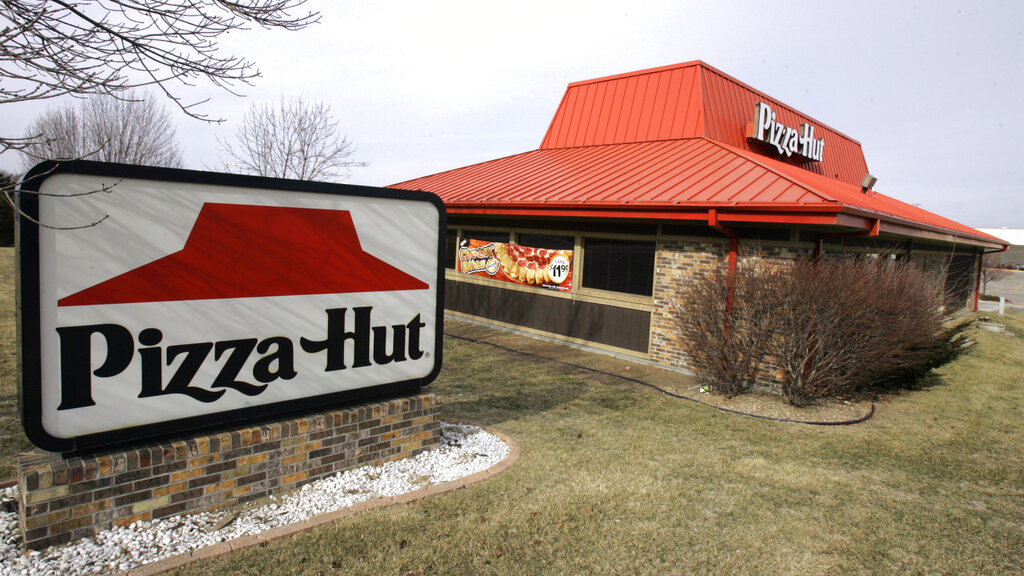 Patient evaluation:
Medical issues that cause anxiety:
	-Thyroid disease
	-Restrictive airway disease
	-Cardiac arrhythmia
	-Drugs
	-Drug withdrawal
A patient comes in complaining of worsening anxiety after a COPD exacerbation. Why?

The shortness of breath is triggering anxiety.
They’ve been taking a steroid.
They’ve been using more albuterol. 
All of the above
Patient evaluation:
Screening for anxiety:
-Avoid yes/no questions
-Use the patient’s vocabulary for anxiety
		-Agitated, upset, nerves

“What does agitation look like for you? If I was in the room with you, what would I see?”
“How do the nerves affect your ability to do your daily tasks?”

For generalized anxiety disorder, focus screening on WAT symptoms
	Worry (do you worry out of proportion to the stressor?)
	Anxiety/nerves
	Tension (trouble relaxing, muscle tension)
Patient evaluation:
Screening for panic attacks:

“Do you have panic attacks, which are short episodes, 10-15 minutes, of intense anxiety with physical symptoms, heart racing, short of breath, sweating, to the extent that you feel like you are going to die?” 

If yes, “describe what panic attacks feel like?”
Patient evaluation:
Screening for depression:

	-New onset anxiety in late life is depression until proven otherwise.

	-Very common co-morbidity with late life anxiety

	-Screen for suicidality
		 -Don’t leave this to your nursing staff or roomers 

Consider co-morbid dementia
Which anxiety disorder is more common in the elderly compared to the general adult population?

Panic disorder
PTSD
Hoarding disorder
OCD
Which anxiety disorder is more common in the elderly compared to the general adult population?

Panic disorder
PTSD
Hoarding disorder
OCD
Panic disorder, PTSD and OCD are thought to decrease in prevalence with age.

Hoarding, fear of falling, and anxiety secondary to medical conditions increase in prevalence with age.
Treatment:
What percentage of patients respond to an SSRI for anxiety?

30%
45%
60%
75%
Treatment:
What percentage of patients respond to an SSRI for anxiety?

30%
45%
60%
75%
Treatment:
What percentage of patients have remission of anxiety with an SSRI?

30%
45%
60%
75%
Treatment:
What percentage of patients have remission of anxiety with an SSRI?

30%
45%
60%
75%
Treatment:
Goal: decrease anxiety -> improved function

SSRI is first line.
	-Modestly effective for most people.
	-Average time to clinically meaningful action of SRI = 4 weeks.
	-Continue initial dose 4-6 weeks before making judgment about 			efficacy.
	-Don’t under dose. 	“Start low, go slow but go all the way.”
	-Describe medicines as effective and tolerable.
Treatment:
Sertraline is more efficacious for anxiety than depression
	-Start low (12.5-25mg daily)
	-Can worsen anxiety at time of initiation, worsen sleep
	-Most common side effect?

Escitalopram
	-Less likely to cause initiation anxiety
	-Limited by dosing (QT prolongation)
Treatment:
Buspirone
	-Is frequently underdosed
	-One of the least likely psychotropic medicines to cause 	hyponatremia

SNRIs
Venlafaxine or duloxetine
	-May be helpful for co-morbid pain.

Pregabalin/Gabapentin

Mirtazapine

Atypical antipsychotics – not recommended in elderly for anxiety
Treatment:
Benzodiazepines
	-Beers criteria
	-Increase risk of falls and dementia

Appropriate use in older adult:
	-Choose a short acting benzo to limit the amount of time that the 	medicine could be causing side effects.
		Ex.: lorazepam preferred over diazepam
	-Ideally only used in first 4-6 weeks after starting SRI, then taper.
	-Used lowest dose possible.
	-Do not use concurrently with opioids or alcohol.
	-Beware withdrawal anxiety
Treatment:
CBT for anxiety	
	-Approximately equally effective as an SRI

Aerobic exercise
Treatment:
What to do when treatment fails:
	-Instill hope in your patient. There’s always another treatment option.
	-Augment with CBT
	-Medication augmentation vs switching medicines

***Frequent follow up
References
Craske, M., Bystritsky, A. “Generalized anxiety disorder in adults: Management.” uptodate.com. Last reviewed Jul 2022. https://www.uptodate.com/contents/generalized-anxiety-disorder-in-adults-management?search=generalized%20anxiety%20disorder&source=search_result&selectedTitle=2~150&usage_type=default&display_rank=2

Jacobsen, S.A. Clinical Manual of Geriatric Psychopharmacology, 2nd Edition. 2014. American Psychiatric Publishing. 

Lenze, E.J., Loebach Wetherell, J. A lifespan view of anxiety disorders. Dialogues in Clinical Neuroscience. 2011. 13(4).